Клубное объединение «Моя Семья»Ежемесячный проект «СППС + ОчУмелые ручки»ПредставляетДесерты без выпечки за 30 минут.
Десерт «Творожный домик»
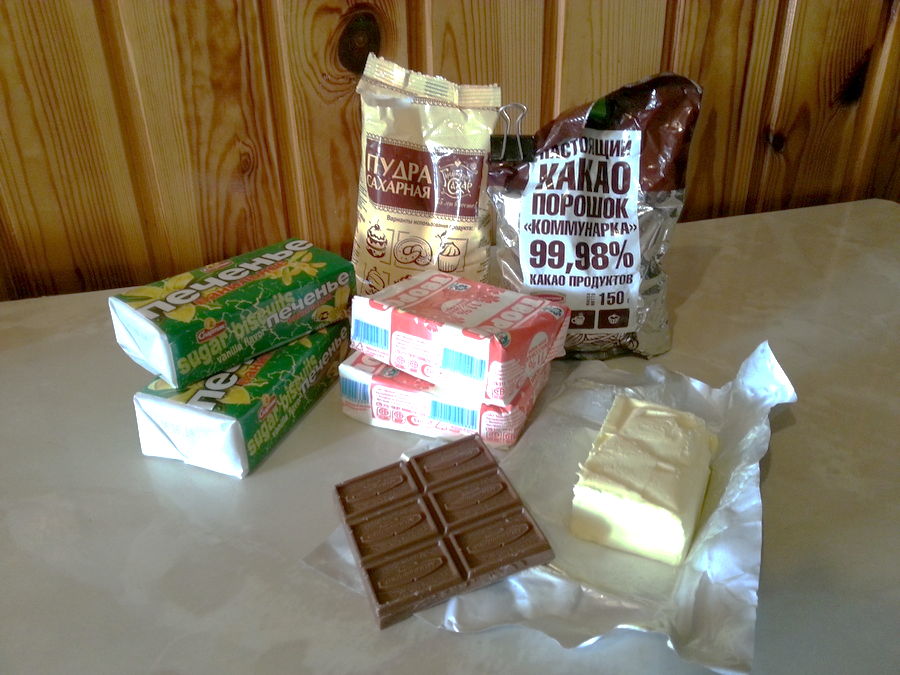 Мы выложили на стол:
две пачки творога
две пачки печенья сахарного 
100г сливочного масла
сахарную пудру
какао порошок
половину шоколадки
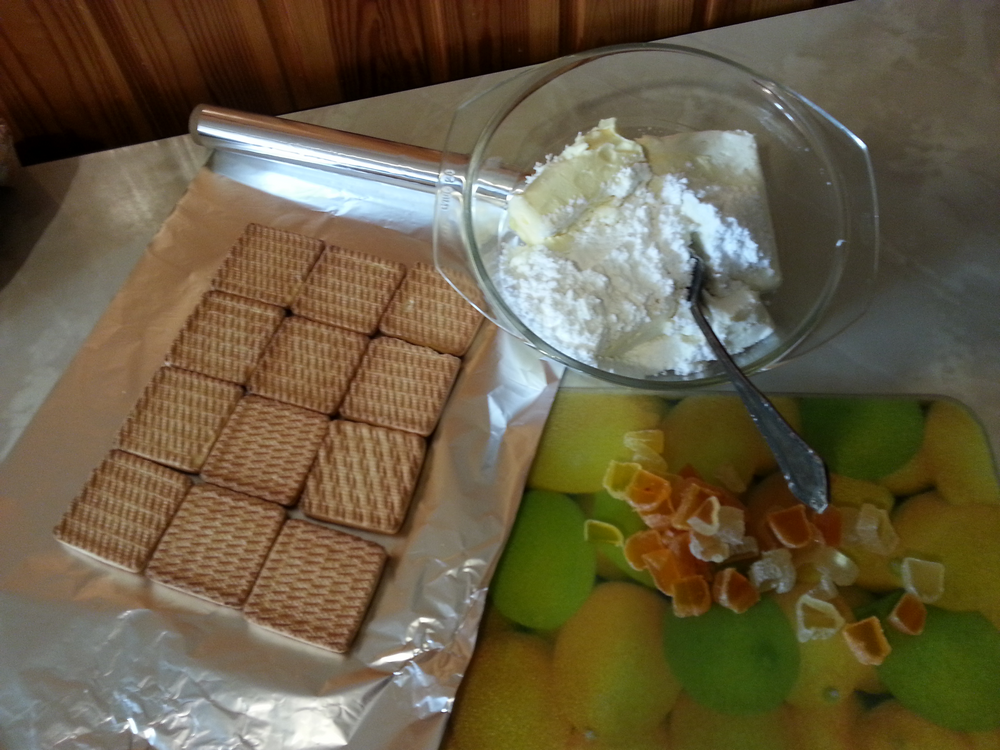 Печеньки выложить на лист фольги по три в ряд.

Творог, масло и сахарную пудру перемешали вилкой.








Увидели на столе остатки мармелада…

… нарезали и добавили в нашу начинку.
А потом добавили и печеньки, которые раскрошились.
Выложили начинку на центральный ряд печенья.
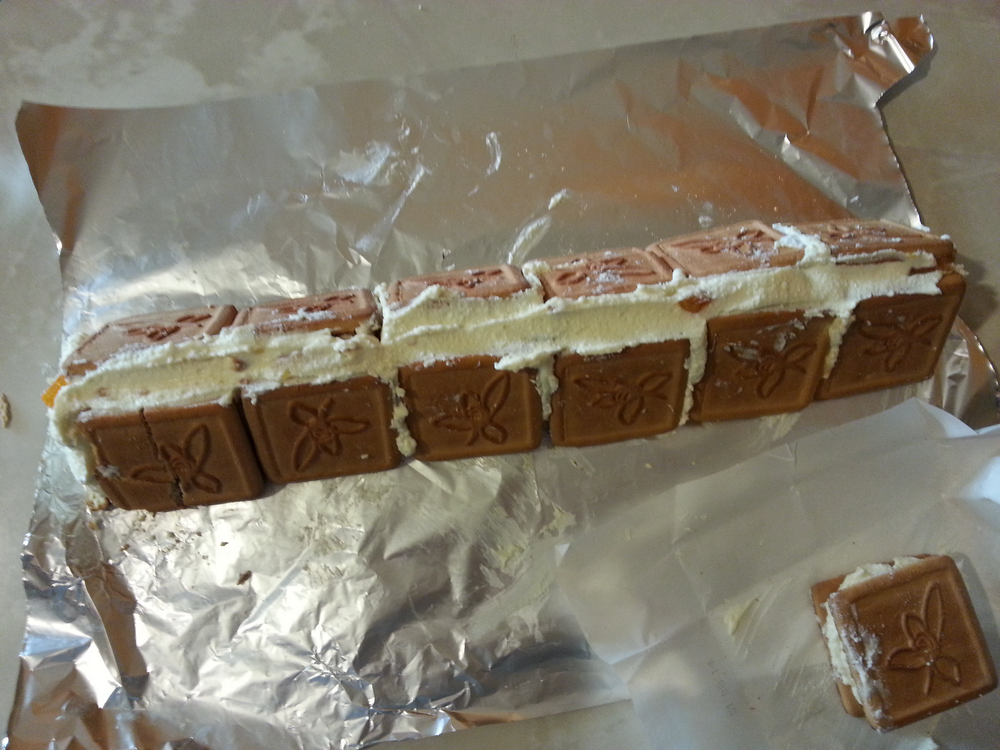 Подняли крайние ряды печенья,  чтоб получился домик. Прижали …. 




Начинка начала выползать с обоих концов…
…И мы открыли еще пачку печенья )))
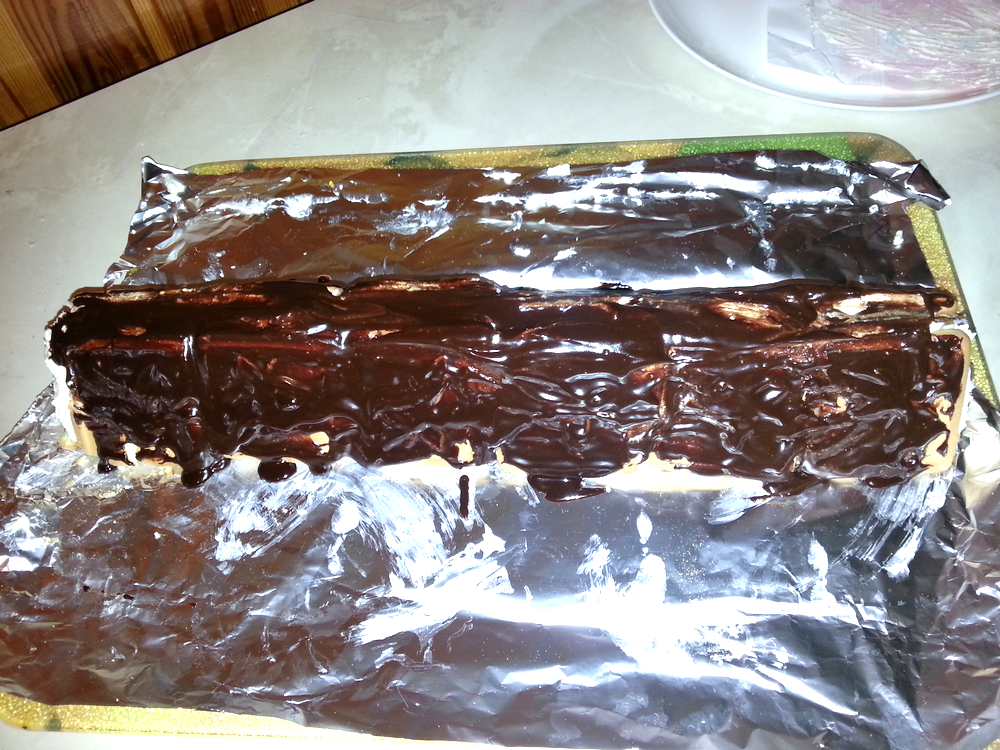 Смешали сахарную пудру с какао порошком и, добавив немного воды, довели до кипения.



Сняли с плиты и добавили 50г сливочного масла.
Залили наш «Домик» глазурью.
Присыпали вафельной крошкой)
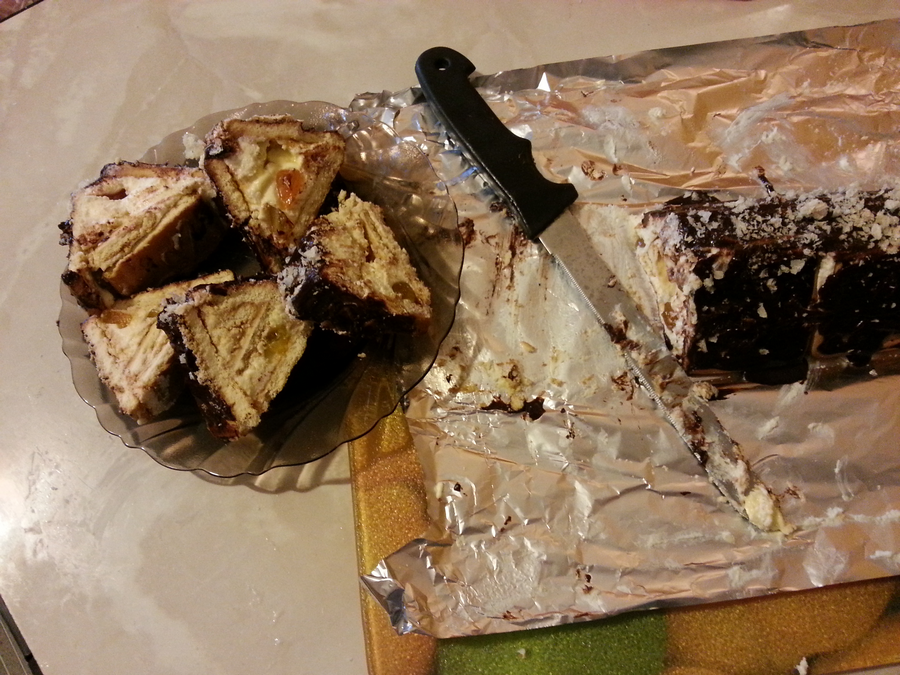 Нет. В холодильник не поставили – сразу нарезали)))



Нам же надо сделать презентацию!

Поставили в холодильник и пошли делать эту презентацию.
Тик-так-тик-так…25 мин и презентация готова.
Наш «Творожный домик»:
две пачки творога
три пачки печенья сахарного 
100г сливочного масла для начинки +50 г для глазури
сахарная пудра (кладем сколько хотим)
какао порошок
немного мармелада (можно добавлять все, что нравится)

… половину шоколадки съели в процессе работы)))

И море смеха и удовольствия от общения!
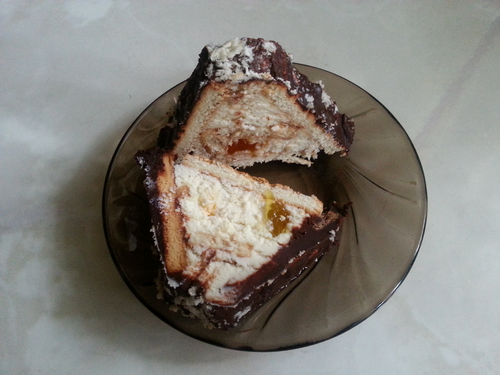 Вес «Домика»: 1 кг. 50 г.
Время приготовления: 25 мин.

Постояв в холодильнике 25 мин.,  десерт отлично нарезался ))

Ням-ням)))